Présentation du chant Il a fait merveille
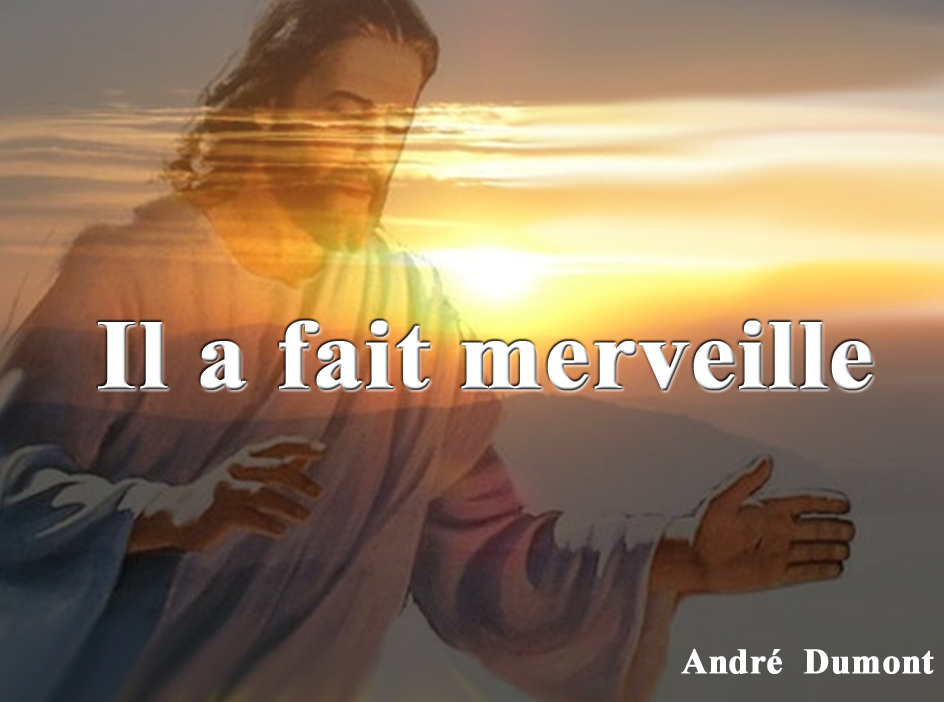 Refrain                       (Il a fait merveille)
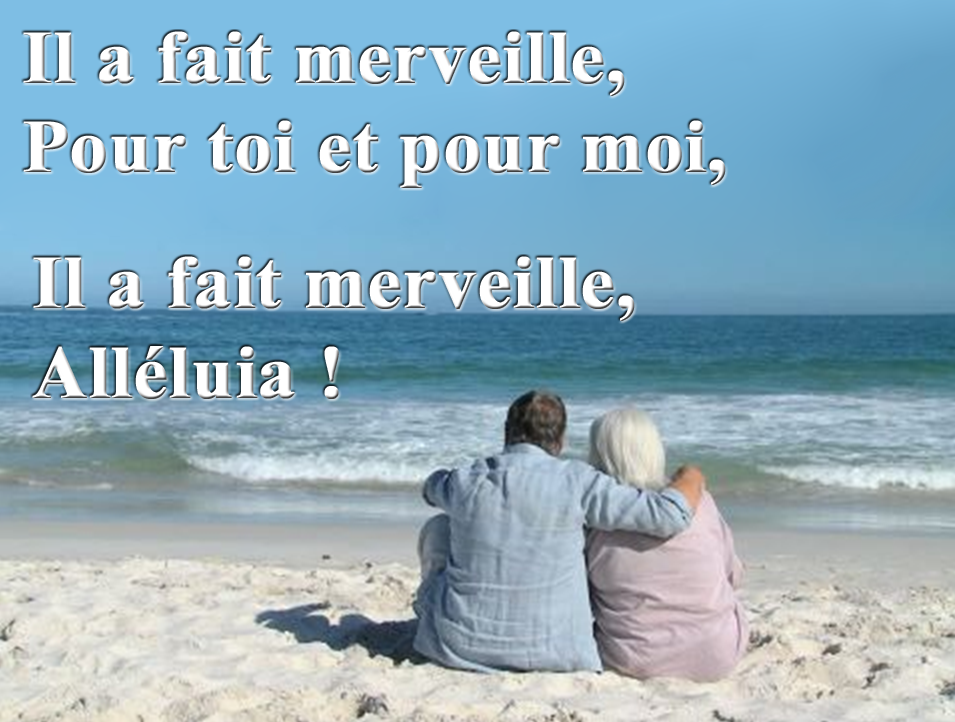 Couplet # 1      (Il a fait merveille)
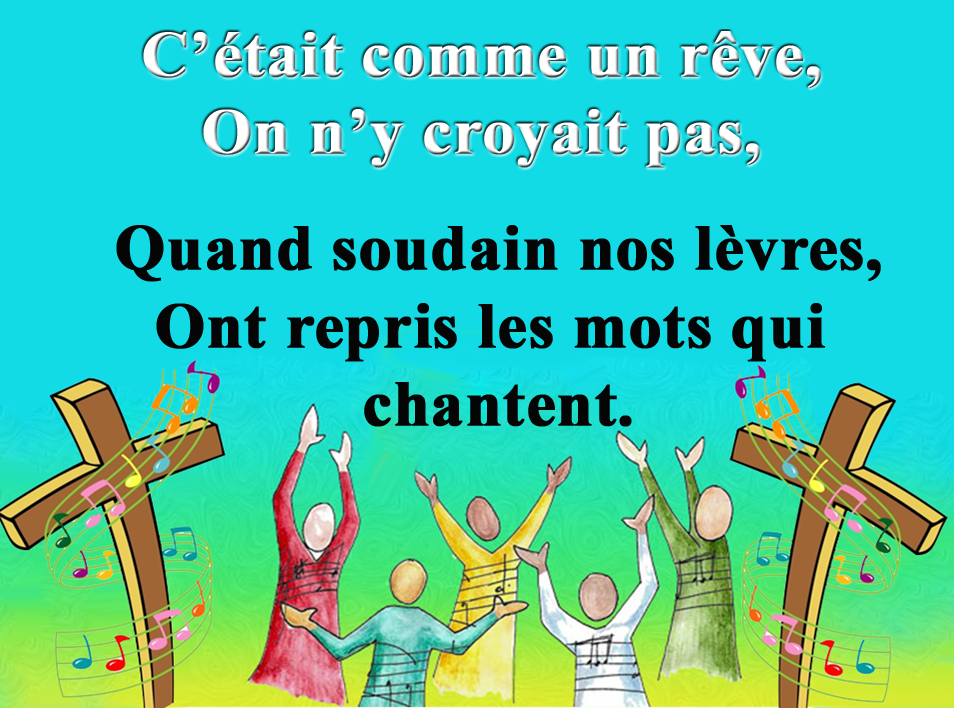 Refrain                       (Il a fait merveille)
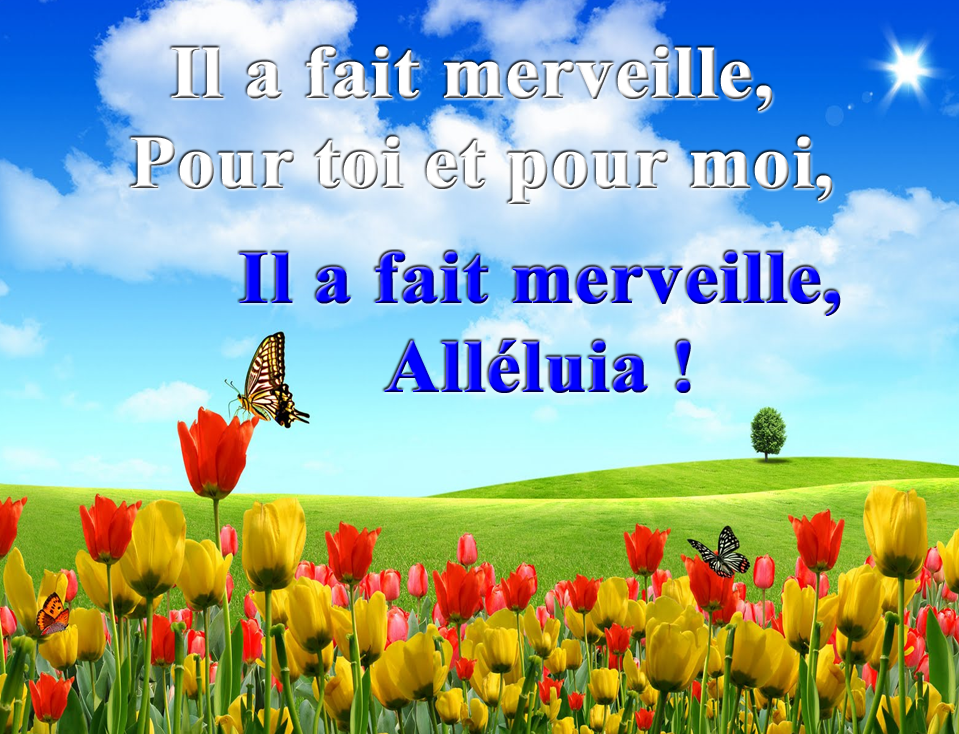 Couplet # 2      (Il a fait merveille)
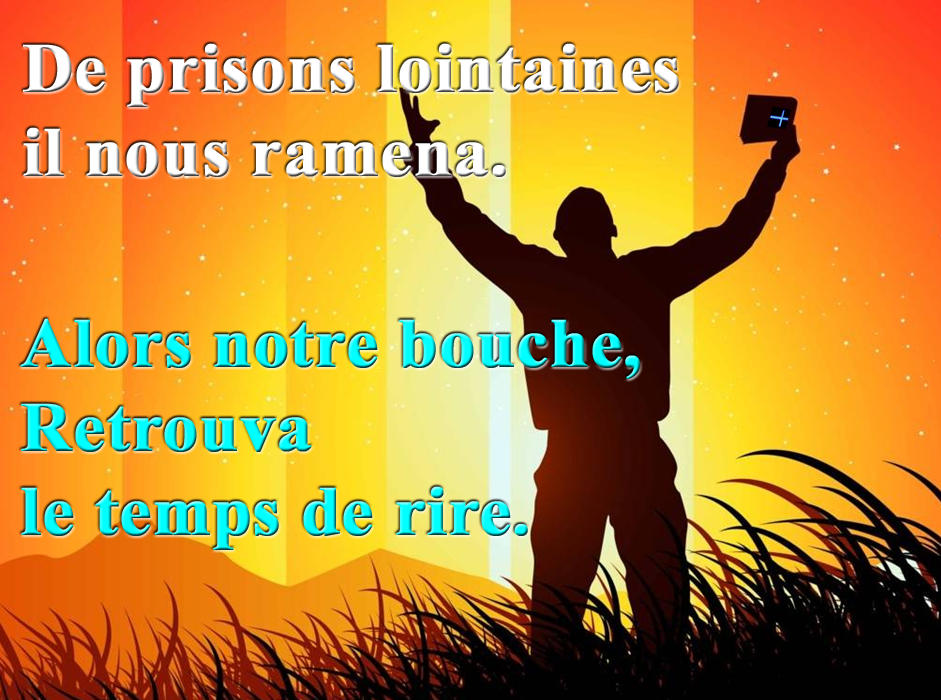 Refrain                       (Il a fait merveille)
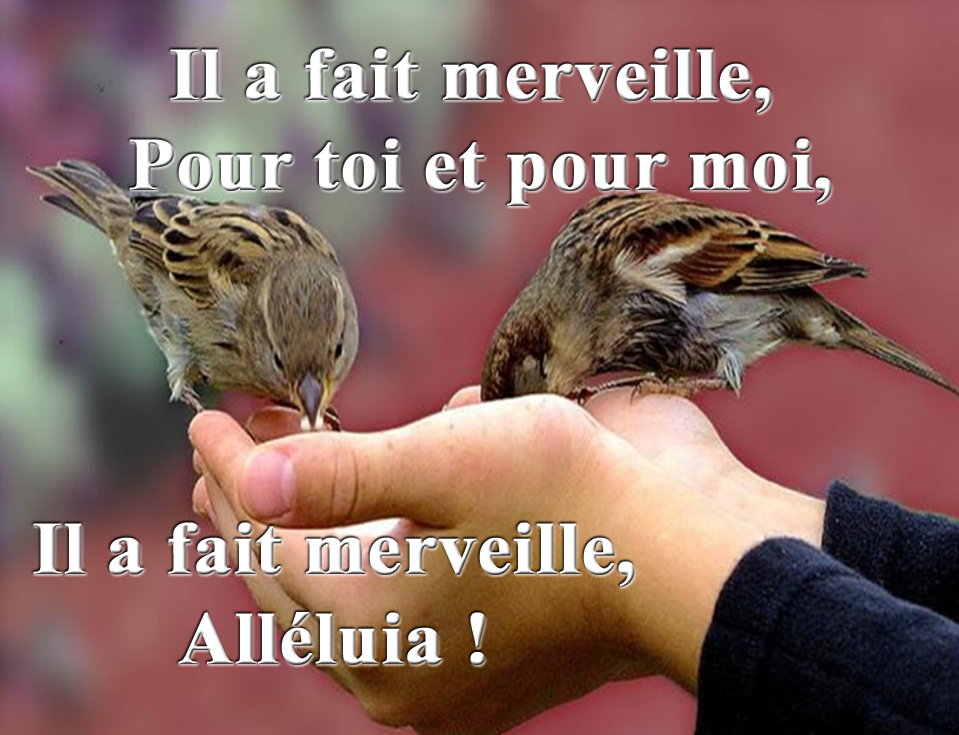 Couplet # 3      (Il a fait merveille)
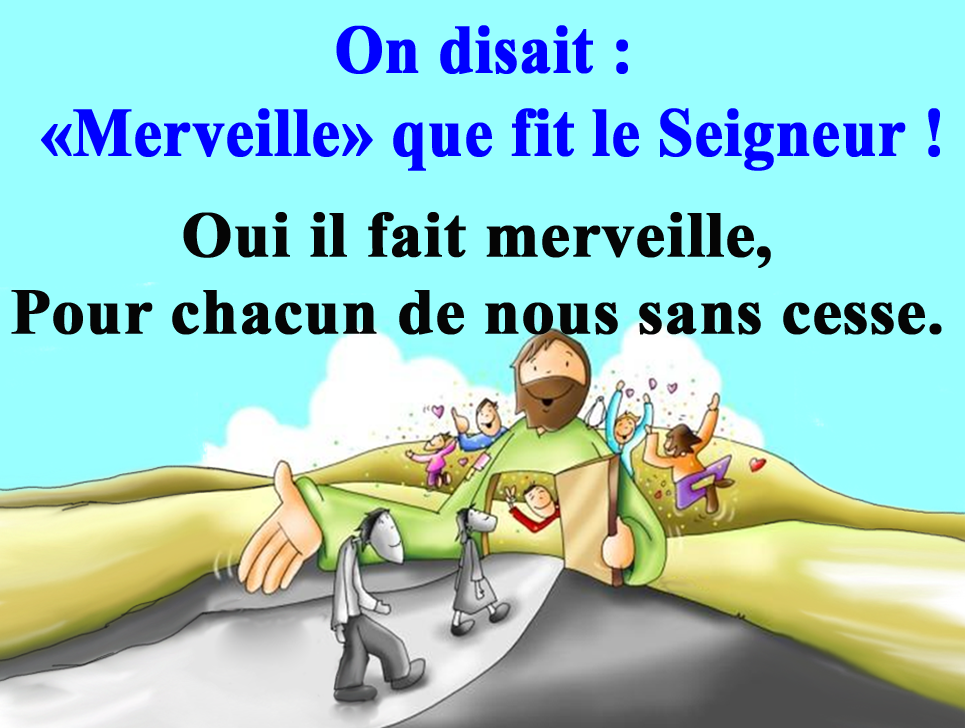 Refrain                       (Il a fait merveille)
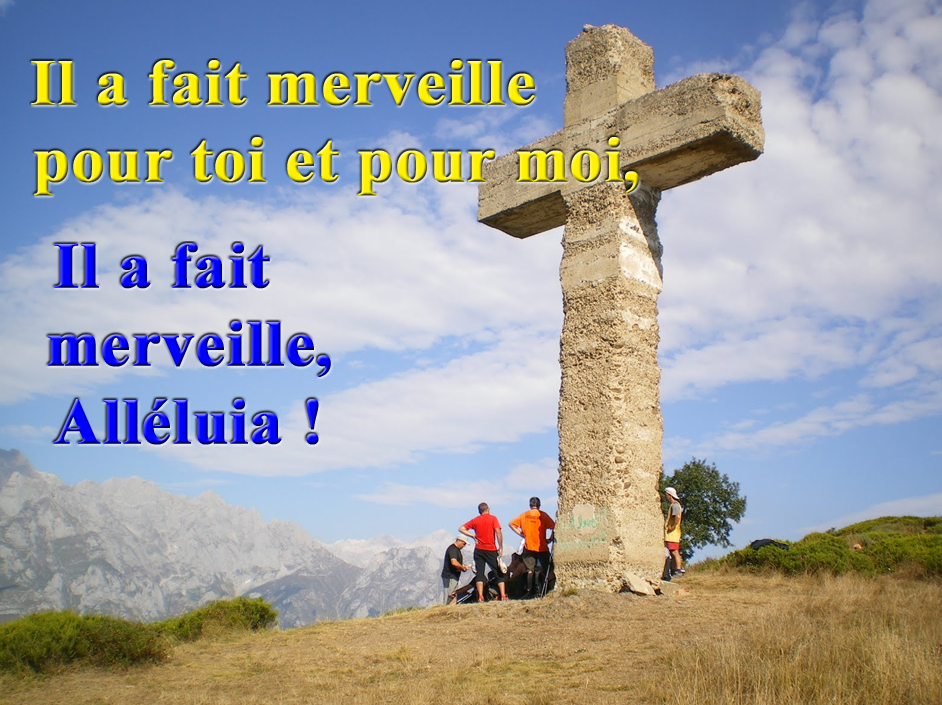 Couplet # 4      (Il a fait merveille)
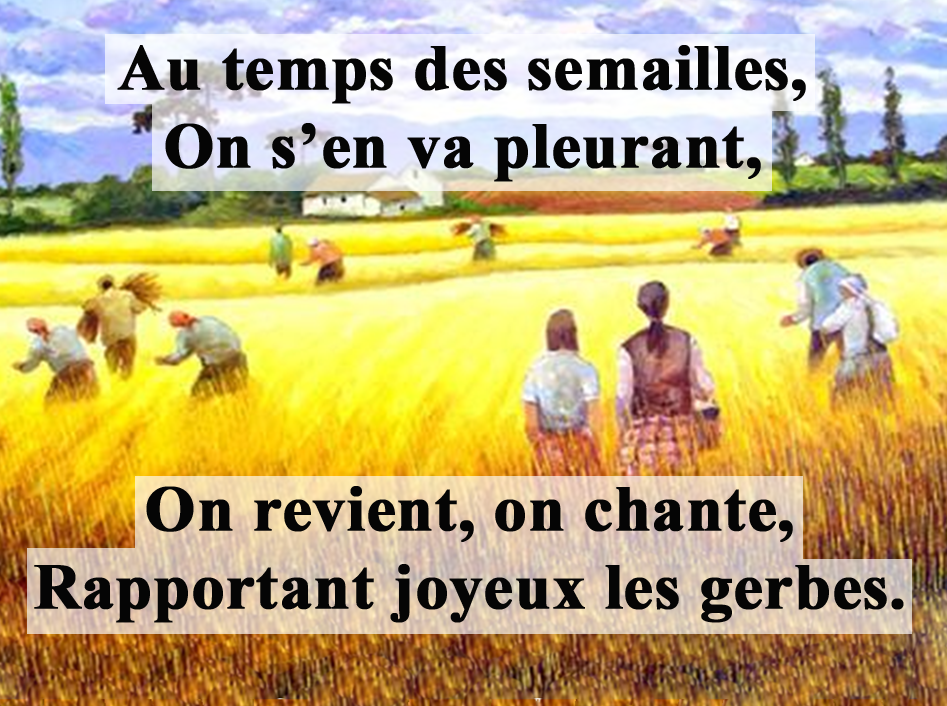 Refrain                       (Il a fait merveille)
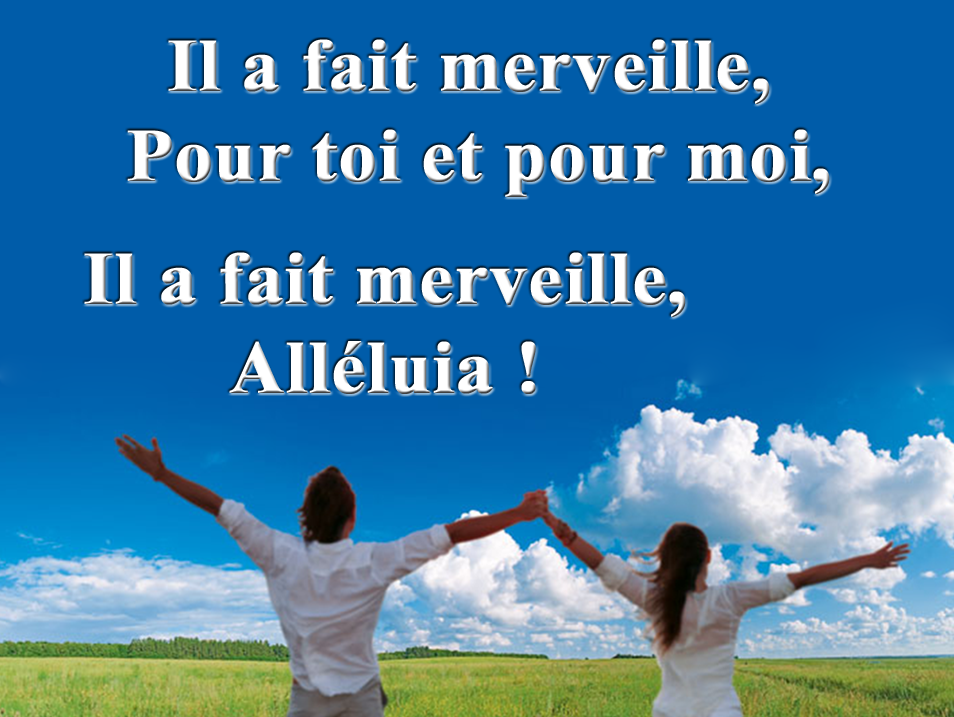 XXXXXXXXXX         Il a fait merveille
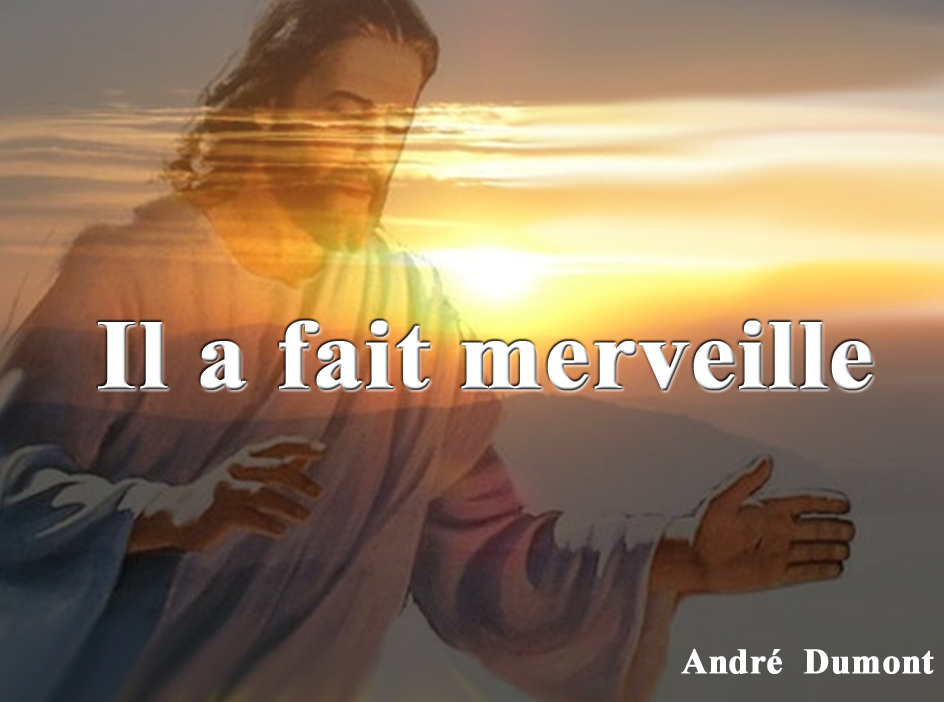